You Need
This Week
Three Things You Need This Week
1 Peter 1:3-9
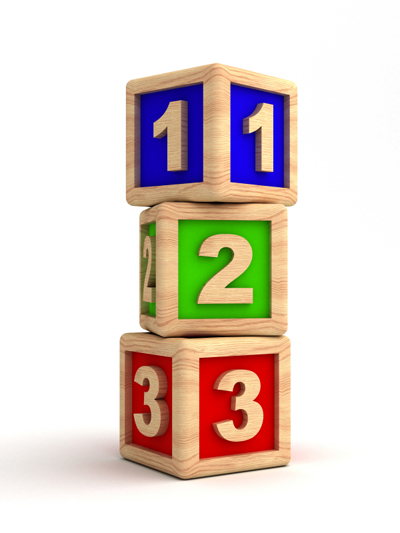 Faith
Walk by faith, as God directs
	(2 Cor. 5:7; Rom. 10:17)
v. 7-9
Hope
Hope for unseen, as God promises
	(Rom. 8:24-25; Titus 1:2)
v. 3-5
Love
Love for Him first, as God desires
	(Matt. 22:37; John 14:15)
v. 8